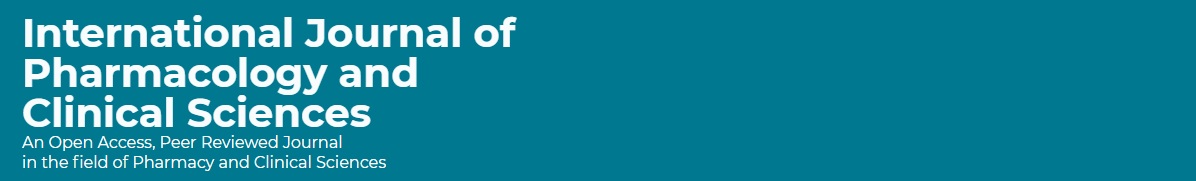 Ophthalmic medication Therapeutic Interchanges : A Narrative Reviews
Yousef Ahmed Alomi, Faiz Abdullah. Bahadig
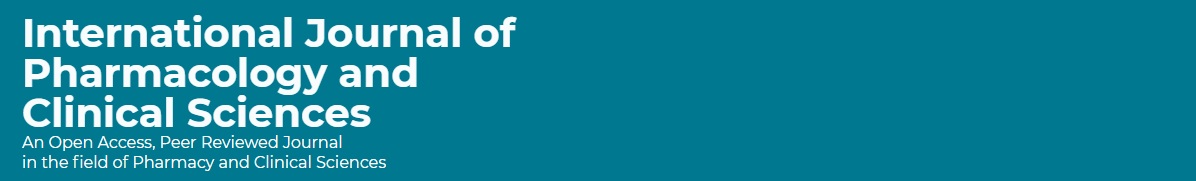 ABSTRACT: 
Objective:  To review the ophthalmic medication therapeutic interchanges therapy.  Methods: It is an extensive search, or fifty databases comprised the following through the Saudi Digital Library (SDL) searching engine. It included the various types of studies (meta-analysis, randomized controlled studies and observational studies) in the English language with human study only for the update May 2017. The search in terms of therapeutic interchange, medication, therapy and type of disease or medication base on therapeutics class of Anti-psychiatric. The medication list and switch from one drug to another based on the literature found the search that has included comparative safety, efficacy and cost of the type of medication for each disease and national or international evidence-based guidelines.
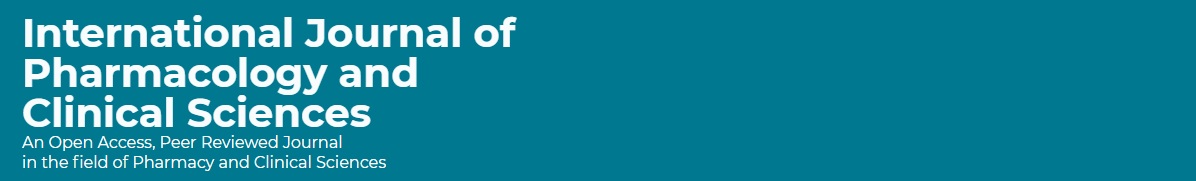 ABSTRACT: 
Results: The total number of studies after an extensive search with a specific term search was 487 studies. Of those, there were 107 duplicated studies, and 380 studies included for future evaluation. After evaluation, there were 20 studies discussed the therapeutic interchange of anti-psychiatry. Of the previous search, there were 5 studies had been found discussed the ophthalmic medications. Conclusion: Ophthalmic medications therapeutic interchange is rare in finding studies about the topic. It recommended starting generic interchange or evidence-based ophthalmic therapeutic international guidelines.
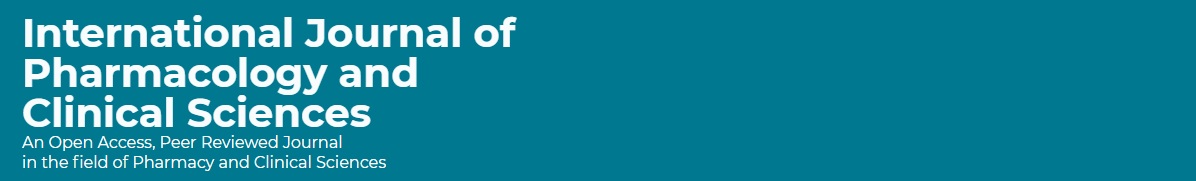 Key Words : 
Review, 
Ophthalmic, 
Eye, 
Therapeutic interchanges, 
Literature.
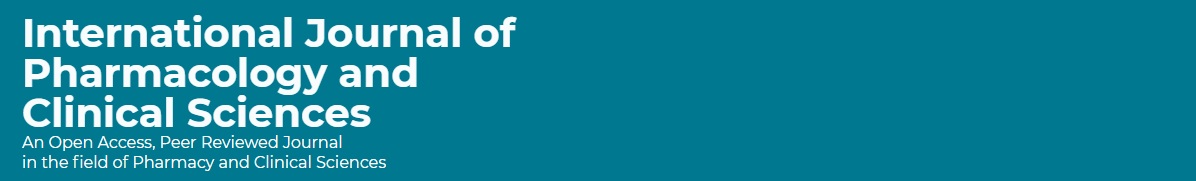 CONCLUSION: 
Therapeutic interchange medications used for ophthalmic diseases, not usually used in local or Arabic countries. There were few studies about ophthalmic drug therapeutic interchange. Further studies are compulsory to standardized medications therapeutic interchange used for ophthalmic diseases. However, therapeutic ophthalmic interchange is recommended to start the international ophthalmic guidelines and generic alternatives drug therapy.